Principales problemas de la democracia en la actualidad
Ed. Ciudadana 3ro Medio 
OA 01 y 03
PROFESOR:
ABRAHAM LÓPEZ
Desigualdad.
Otros problemas productores de desafección que afectan a la democracia
Corrupción política.
Narcotráfico y terrorismo.
Desigualdad
Los sistemas democráticos se sostienen en el principio de igualdad de derechos, donde todos los ciudadanos y ciudadanas al momento de sufragar tienen un voto de equivalente valor (ningún voto tiene más valor que otro).
Lamentablemente esta igualdad no puede observarse en otros aspectos sociales, lo que trae consigo crisis en la representación
Ejemplo: Si no puedo acceder a derechos esenciales y no velan por mí, ¿por qué voy a confiar en ellos/as?. Si yo no puedo ser parte de la política formal por falta de educación, sustento o por brecha de género, ¿Por qué voy a participar en otras instancias?
Tipos de desigualdad
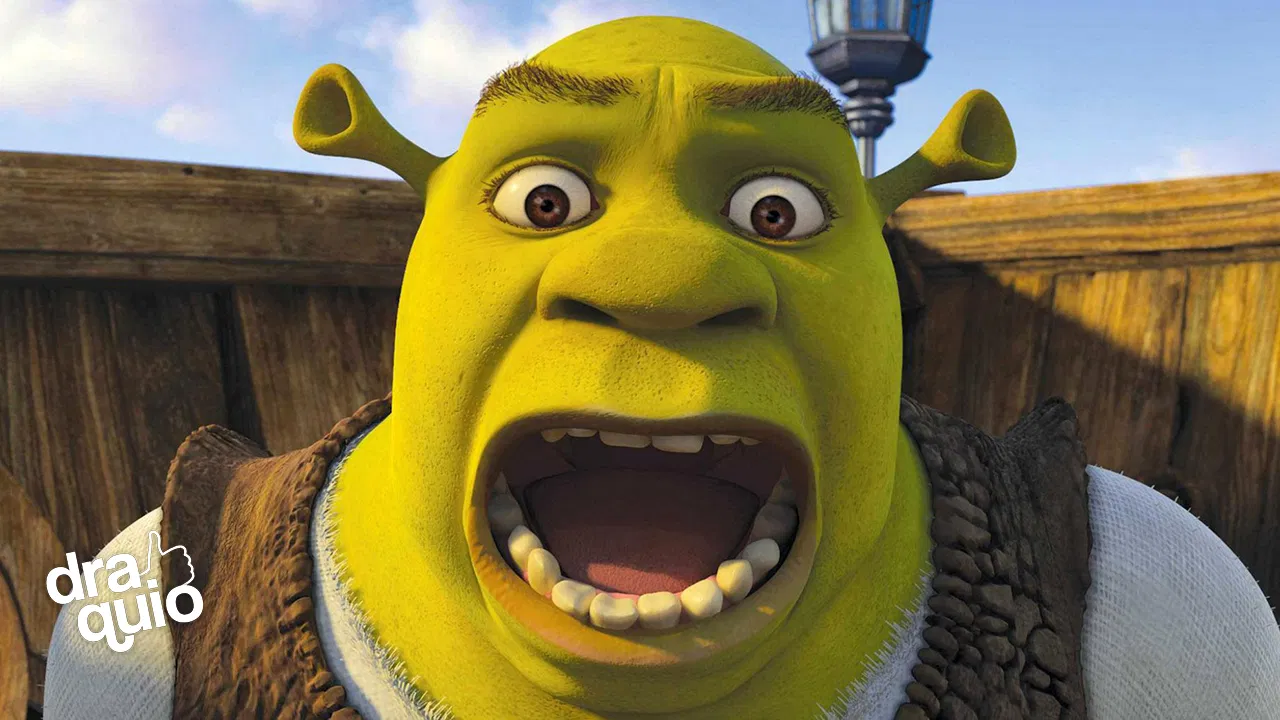 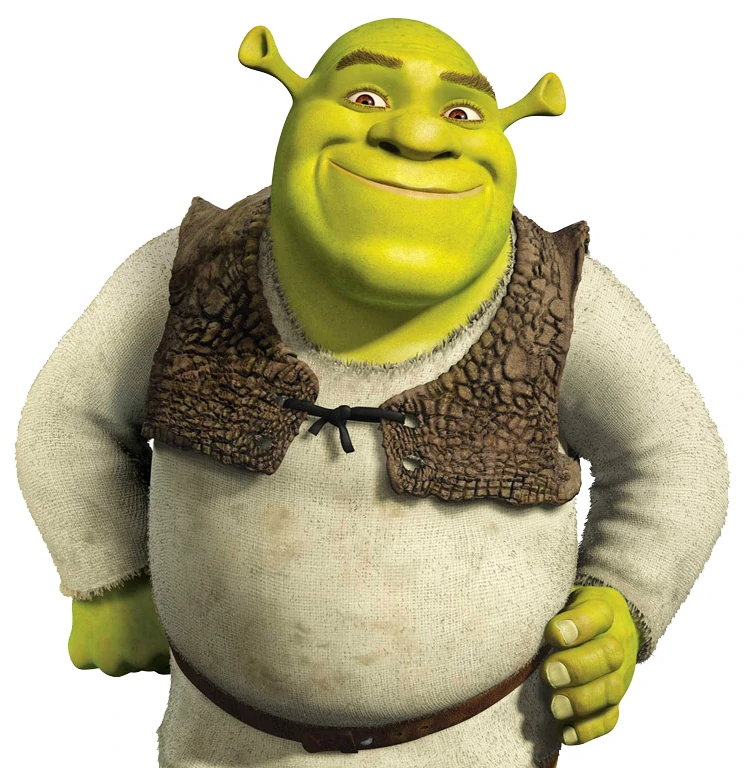 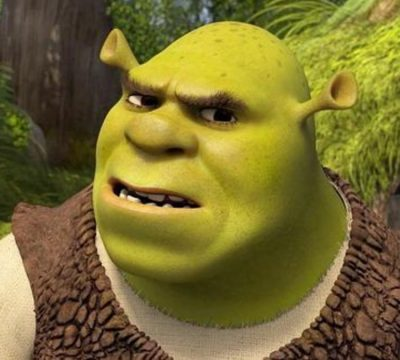 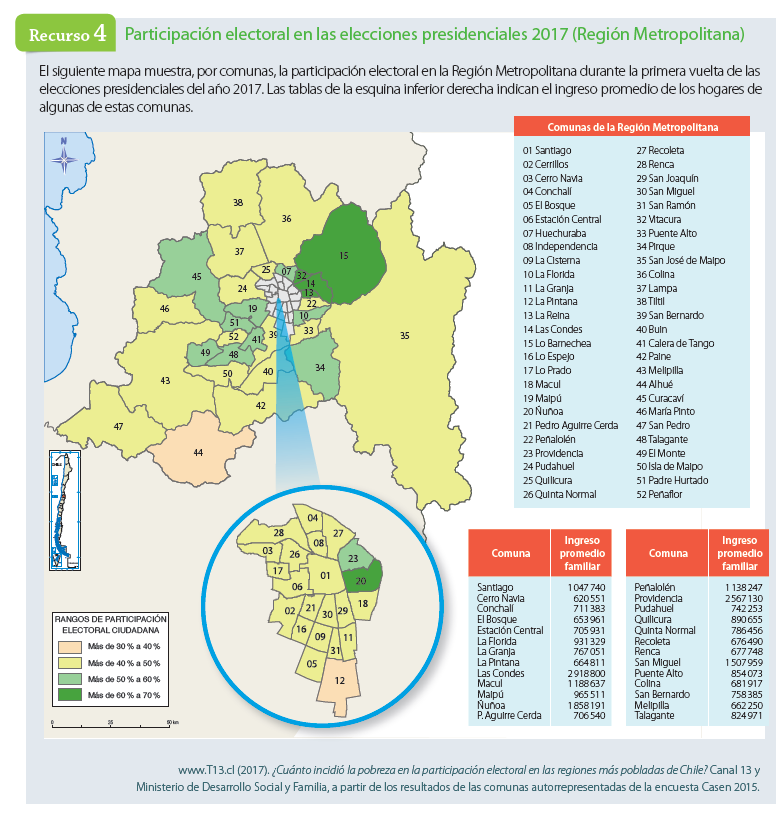 Ejemplo de desigualdad y democracia.
Corrupción política
“El objetivo de un Estado democrático es alcanzar el mayor bienestar para todos quienes forman parte de él. Sin embargo, el aparato estatal, a través de sus funcionarios públicos y representantes electos, está expuesto a desatender el interés común y utilizar su poder e influencia para promover beneficios particulares.  A este tipo de prácticas se les denomina corrupción política.”
(Texto Educación Ciudadana, Santillana, 2020)
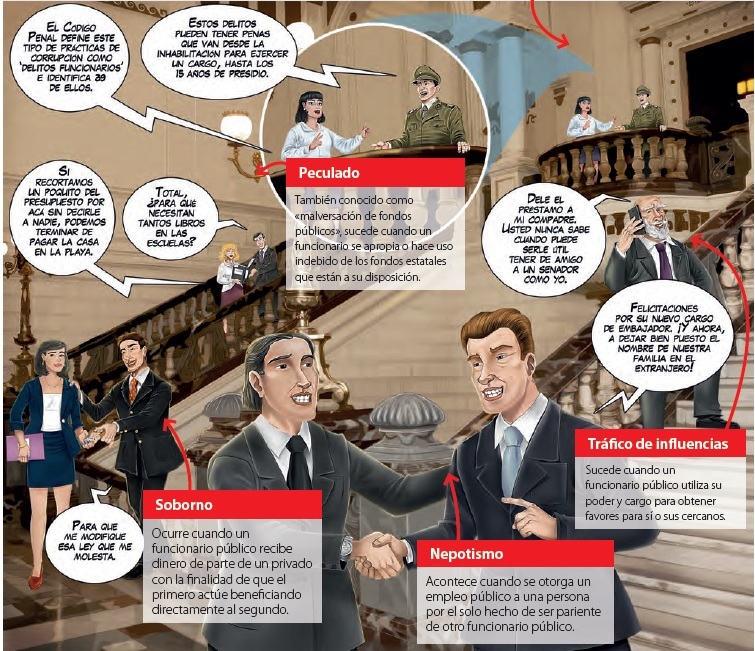 Formas de corrupción
Para pensar:
¿Qué problemas traerá para la democracia la corrupción?
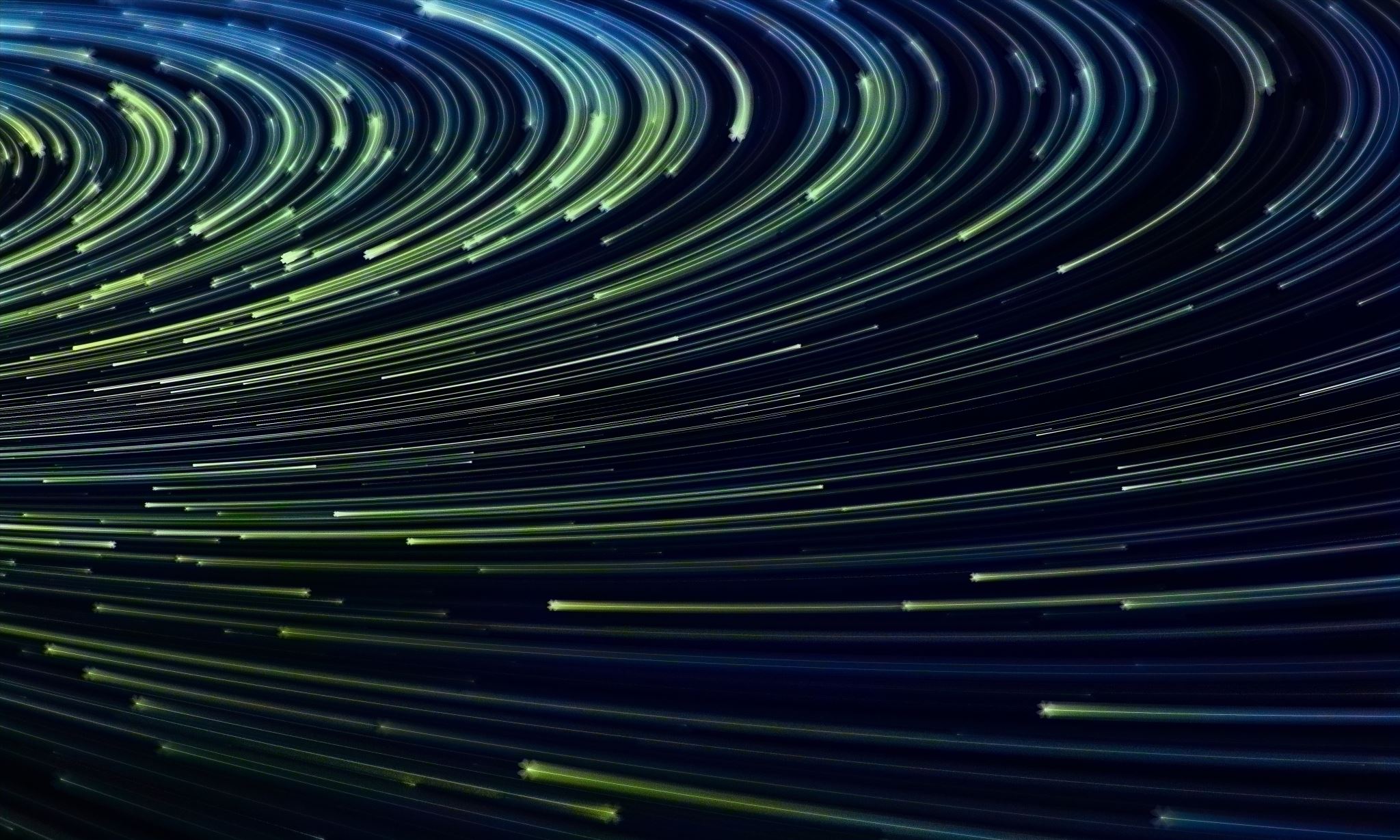 Una de las amenazas de la democracia externa (que no tiene relación estrecha con los políticos, ni con las decisiones de la ciudadanía) se relaciona con el narcotráfico y el terrorismo.
Narcotráfico y terrorismo
En muchas partes del mundo, estos grupos coaccionan el accionar de las instituciones, medios de comunicación y gobernantes de forma violenta, o mediante la corrupción, para tomar medidas que favorezcan sus negocios o ideología, como es el caso de las FARC en Colombia, los grupos narcotraficantes de México o ISIS en Medio Oriente.
Para pensar:
¿Qué problemas traerá para la democracia el narcotráfico y el terrorismo?
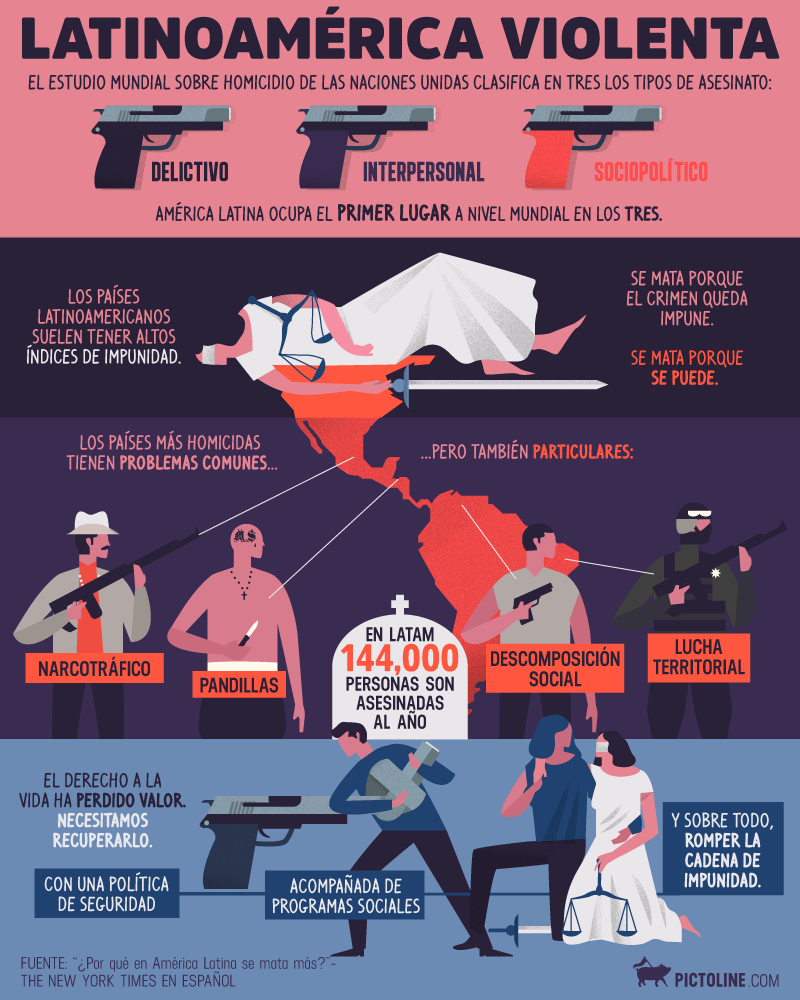